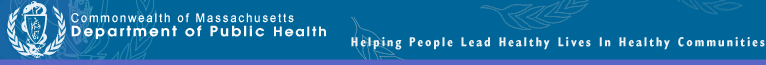 Mobile Integrated Health 
Advisory Council
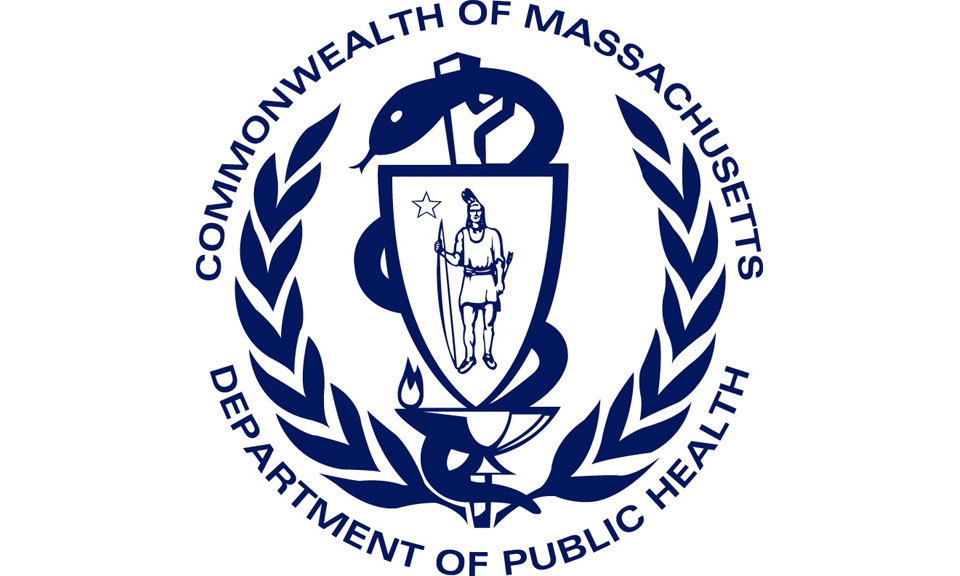 Massachusetts Department of Public Health
December 14, 2015
Agenda
ROUTINE ITEMS:
Welcome and Introductions 
Adoption of November 16, 2015 Meeting Minutes (VOTE)

OVERVIEW OF EXISTING PARAMEDIC PRACTICE AND SPECIAL PROJECTS: 
Review of Paramedic Scope of Practice (PRESENTATION)
Cataldo SmartCare (PRESENTATION)
EasCare Mobile Health (PRESENTATION)

NEW BUSINESS: 
Background and Need for 111O (PRESENTATION)
Defining Questions and Opportunities (DISCUSSION)
Upcoming Meeting Schedule
2
Themes From Last Meeting
Several key themes came out of MIHAC’s November meeting: 

What is the role of MIHAC following passage of 111O? What roadblocks remain? 
Questions regarding paramedic scope of practice
Importance of interdisciplinary partnerships and the cross-inclusion of all clinical scopes, including home health and community health workers
Need to embed MIH within a primary care continuum of care, including knowledge and training regarding triage and referral
And most importantly, “flexibility, flexibility, flexibility….” paired with minimum “guardrails” to ensure patient safety
3
Framing for Discussion
Pre-MIH statute: Limited MIH Special Projects Approved Under MGL 111C
LIMITATIONS: MGL 111C / EMS Statute
Solution to MGL 111C Limitations:  Creation of MGL Chapter 111O / Mobile Integrated Health and Community EMS
Regulatory Need:  If 111O resolved the limitations driven by 111C, what is the purpose of the MIHAC meetings and DPH regulations?
Market Opportunity: The market is able to build a new industry by creating new partnerships and program designs within the constructs of MGL 111O
Conclusion: DPH and MIHAC’s role is limited to determining the minimum “guardrails”
4
Exercise: Patient Safety
If your organization wished to create a new “MIH Program” with each organization represented by your fellow MIHAC members:

What obstacles still exist that would prevent an effective program (understanding that policy considerations such as payment and access are separate but needed conversation)?

What minimum guardrails do you believe are necessary to ensure quality care and patient safety?

Of these, are there any that should be determined by the applicant versus DPH?
5
Agenda
ROUTINE ITEMS:
Welcome and Introductions 
Adoption of November 16, 2015 Meeting Minutes (VOTE)

OVERVIEW OF EXISTING PARAMEDIC PRACTICE AND SPECIAL PROJECTS: 
Review of Paramedic Scope of Practice (PRESENTATION)
Cataldo SmartCare (PRESENTATION)
EasCare Mobile Health (PRESENTATION)

NEW BUSINESS: 
Background and Need for 111O (PRESENTATION)
Defining Questions and Opportunities (DISCUSSION)
Upcoming Meeting Schedule
6
Adoption of Meeting 
Minutes
Motion to adopt MIHAC November 16, 2015 meeting minutes (VOTE)
7
Agenda
ROUTINE ITEMS:
Welcome and Introductions 
Adoption of November 16, 2015 Meeting Minutes (VOTE)

OVERVIEW OF EXISTING PARAMEDIC PRACTICE AND SPECIAL PROJECTS: 
Review of Paramedic Scope of Practice (PRESENTATION)
Cataldo SmartCare (PRESENTATION)
EasCare Mobile Health (PRESENTATION)

NEW BUSINESS: 
Background and Need for 111O (PRESENTATION)
Defining Questions and Opportunities (DISCUSSION)
Upcoming Meeting Schedule
8
Paramedic Scope of Practice
Highest level of state certification for EMS personnel, following 1-3 years of didactic and laboratory education, then clinical and field internship. Training is based on National EMS Educational Standards

State-defined scope of practice includes vascular/medication access (IV, IO, IM, etc.), airway management (simple adjuncts, endotracheal intubation, supraglottic airway placement) and electrical therapies

Affiliate Hospitals and their designated Affiliate Hospital Medical Directors (AHMD) provide medical oversight of ambulance service operation, including quality assurance, education and special project waiver development
9
Paramedic Scope of Practice
Additional procedures and medications may be utilized for inter-facility transfers, including mechanical ventilator monitoring

Over 40 medications may be administered under Statewide Treatment Protocols standing orders (off-line physician order), including analgesics, benzodiazepines, bronchodilators and vasoactive medications

Performance of full ACLS assessment and treatment, 12-lead ECGs and interpretation for STEMI (with activation of hospital PCI facilities)
10
Agenda
ROUTINE ITEMS:
Welcome and Introductions 
Adoption of November 16, 2015 Meeting Minutes (VOTE)

OVERVIEW OF EXISTING PARAMEDIC PRACTICE AND SPECIAL PROJECTS: 
Review of Paramedic Scope of Practice (PRESENTATION)
Cataldo SmartCare (PRESENTATION)
EasCare Mobile Health (PRESENTATION)

NEW BUSINESS: 
Background and Need for 111O (PRESENTATION)
Defining Questions and Opportunities (DISCUSSION)
Upcoming Meeting Schedule
11
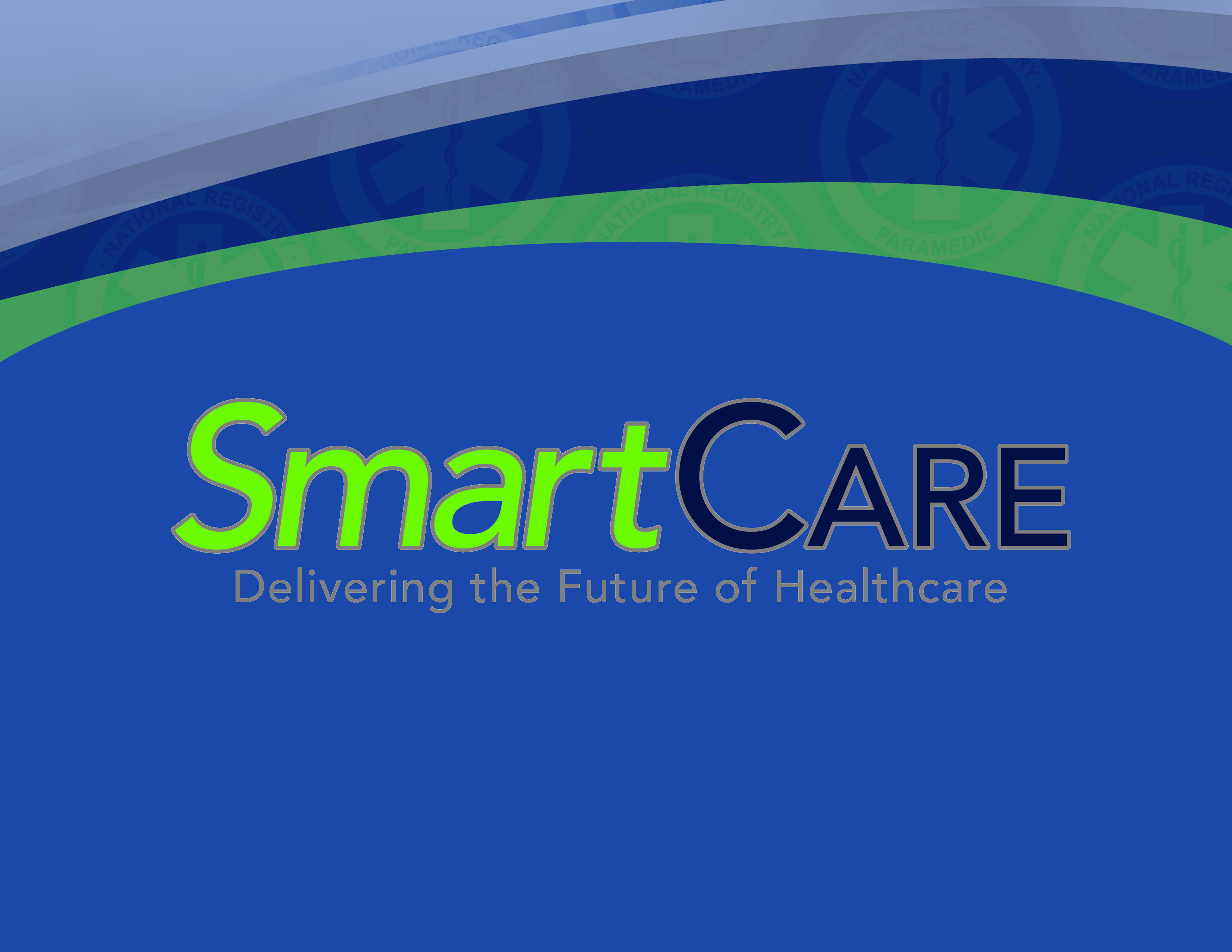 A review of Cataldo Ambulance Service’s experience with Community Paramedicine
SmartCare Timeline
12/2012 – Cataldo Ambulance Service senior management team start conceptual discussions on “home care” solutions after Pioneer ACOs are launched.  After looking at national and international models, community paramedicine emerges as the leader in filling this “gap”. Work begins on SmartCare.
9/2013 – Partnership with BIDMC is formed to pilot a Community Paramedic Program
11/2013 – CAS presents Special Project Waiver to the Office of Emergency Medical Services
12/2013 – Decision made by MSC Community Care and Education Sub-Committee(formed by OEMS to specifically address MIH/CP projects) to use the HRSA tool to evaluate program effectiveness
2/19/2014 – CAS resubmitted SPW presentation to the Sub-Committee. Received recommendation for approval.
Patient
Patient Population
Enrolled Patient
Urgent Patient
Isolated clinical incident requiring non emergent follow up care

Patient recently discharged with medical issue designated as lower risk
High Risk of Readmission – Chronic  Disease
    - CHF
    - Pneumonia
    - Myocardial Infarction

High Risk of Readmission – Post Operative

Other Identifiable  High Risk Patients
Enrolled Patient
Urgent Patient Response
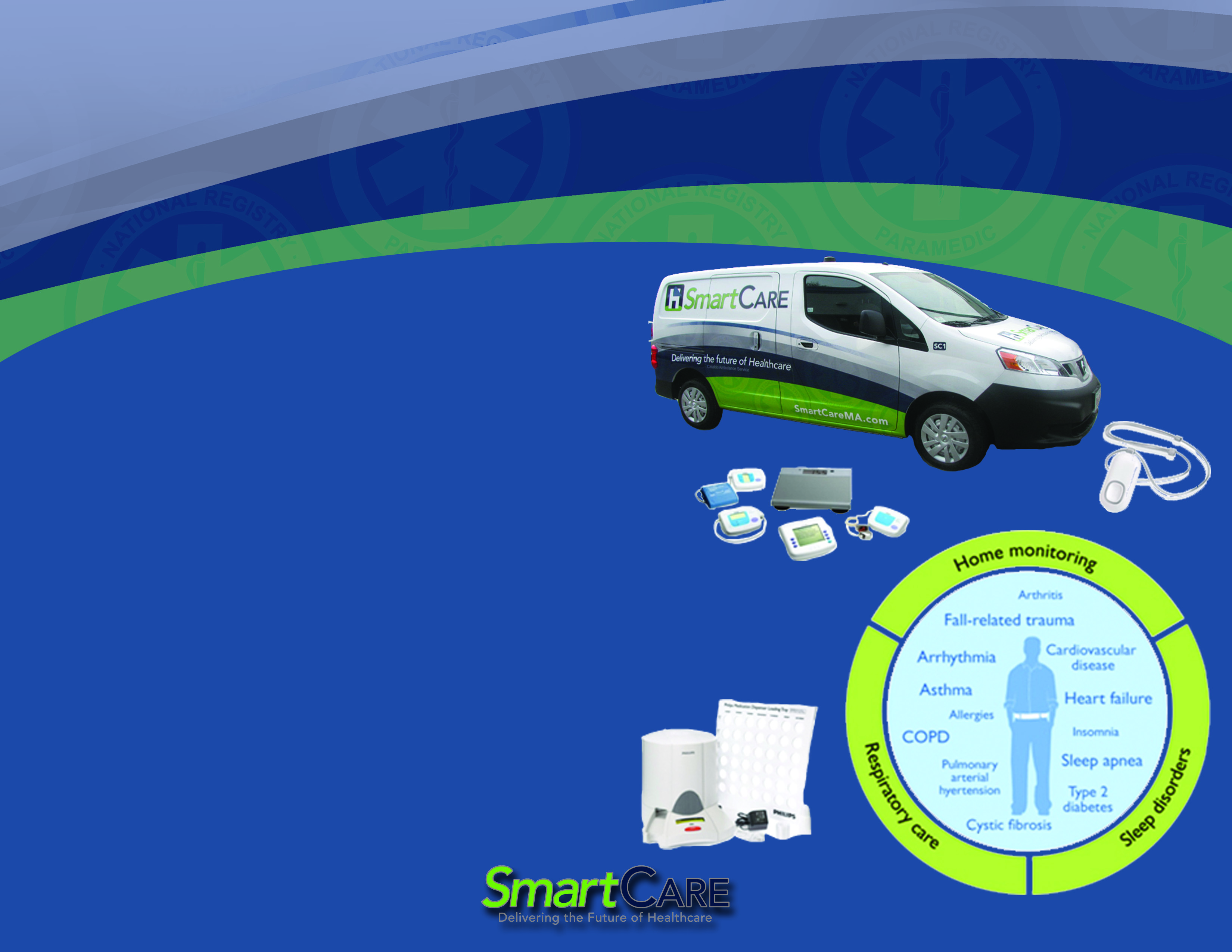 Key Features
24/7 access/call center
Layers of medical control
Extensive training
Expansive service area
Dedicated vehicle
Tele-health equipment
Quality assurance
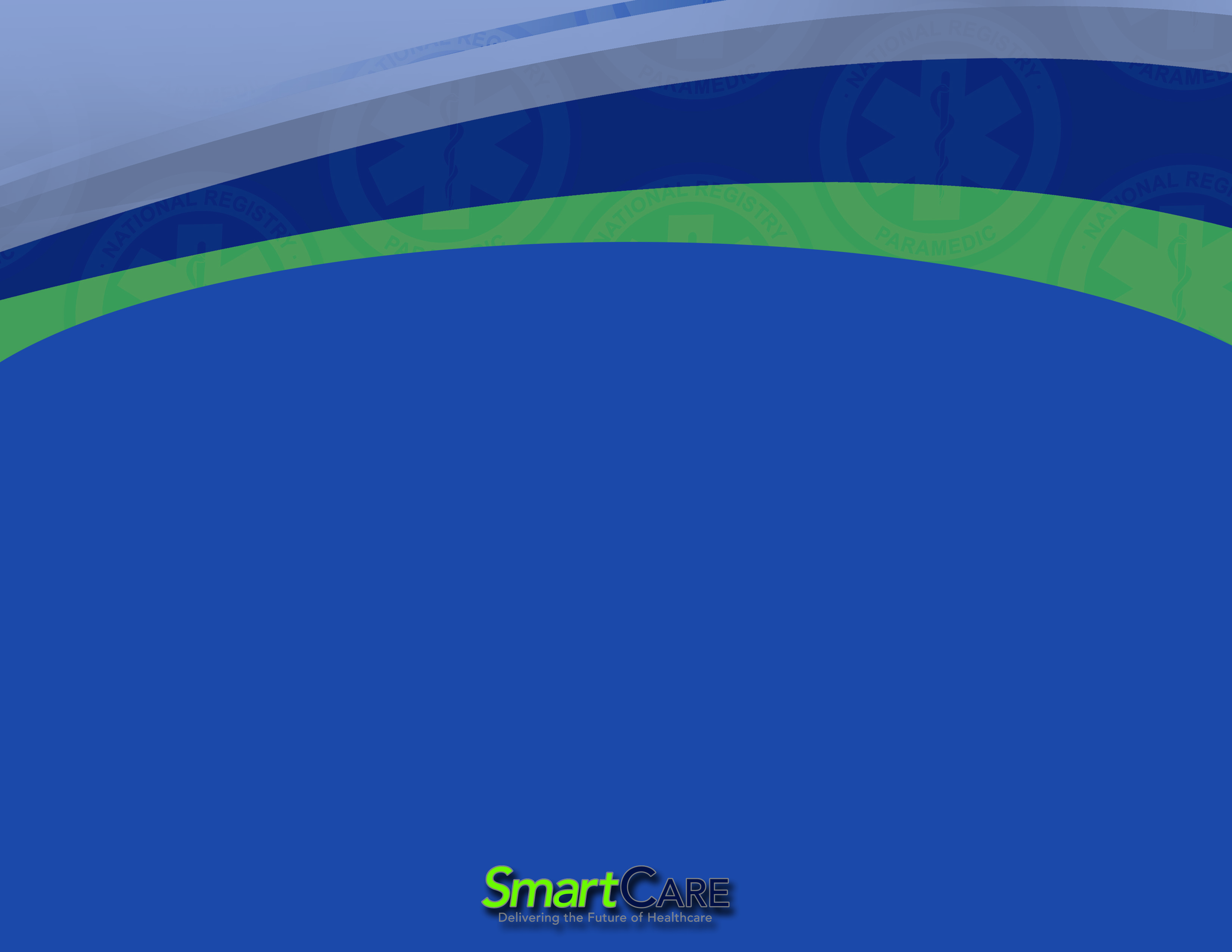 Statistics
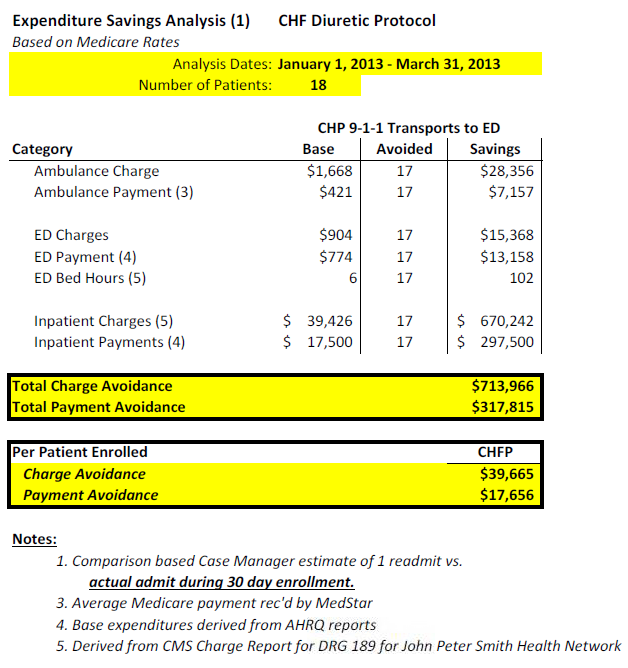 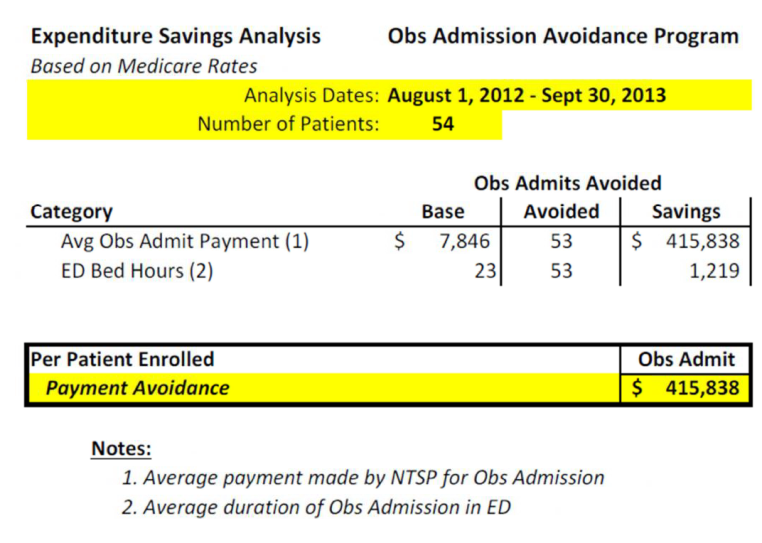 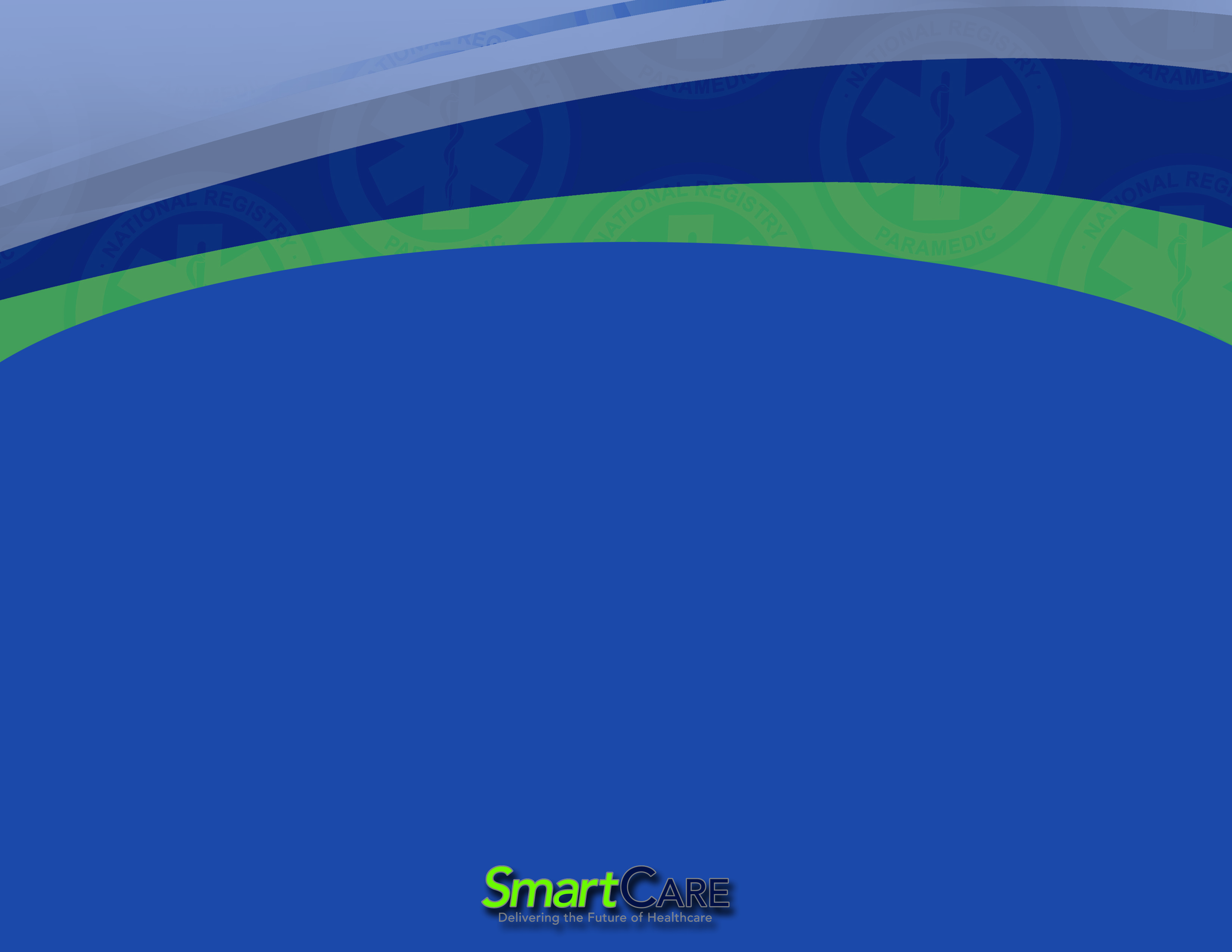 Barriers to EMS Innovation
Financial
Legislative
Culture
Data
Education
SmartCare Timeline
4/11/2014 – SmartCare presented to full MSC Committee with unanimous vote of approval
4/2104 – Community Presentations done to introduce MIH/CP concepts to city and town partners
6/2014 – Meeting with DPH to discuss waiver. This was followed by several more meetings and presentations with various small groups from DPH to discuss statute and regulation obstacles
10/16/2015 – SmartCare receives approved SPW for one year to pilot Community Paramedic program
Patient Population
Enrolled Patient
Urgent
Patient
Isolated clinical incident requiring non emergent follow up care

Patient recently discharged with medical issue designated as lower risk
High Risk of Readmission – Chronic  Disease
    - CHF
    - Pneumonia
    - Myocardial Infarction

High Risk of Readmission – Post Operative

Other Identifiable  High Risk Patients
SmartCare in Action
111O Gap Analysis
Vehicle should be registered/subject to inspection to ensure standards
Section 1: refers to “paramedic” – does this close the door for EMTs and other responders who may want to participate at some level? 
Section 1: refers to “scope of practice” as it relates to current 911/IFT scope - these programs may require an expanded scope in certain areas
Section 2: refers to “appropriate training” - program specific?
Section 3: refers to programs operated by the “primary ambulance service” -  no FD or other options? 
Section 3: refers to vaccines under the directions of local public health – only option?
Key “Guardrail” Points
Programs must be patient centered to meet an identified gap/need not filled by current available resources
While treatment protocols will differ from 911/IFT and may differ from program to program, there should be clear standards/protocols by which to measure efficacy
Training is key, but will be tailored to meet the needs of each program built
Programs may include didactic, SIM, table-top scenarios, etc.
Key “Guardrail” Points
Record keeping/reporting/data analysis at the local and state levels are required to measure value. Standard reporting format should be considered
Response standards – program specific
Secure documentation system is a must
QA/QI process is necessary – incorporate the HRSA tool or something similar
For More Information
Visit the SmartCare Website: www.smartcarema.com
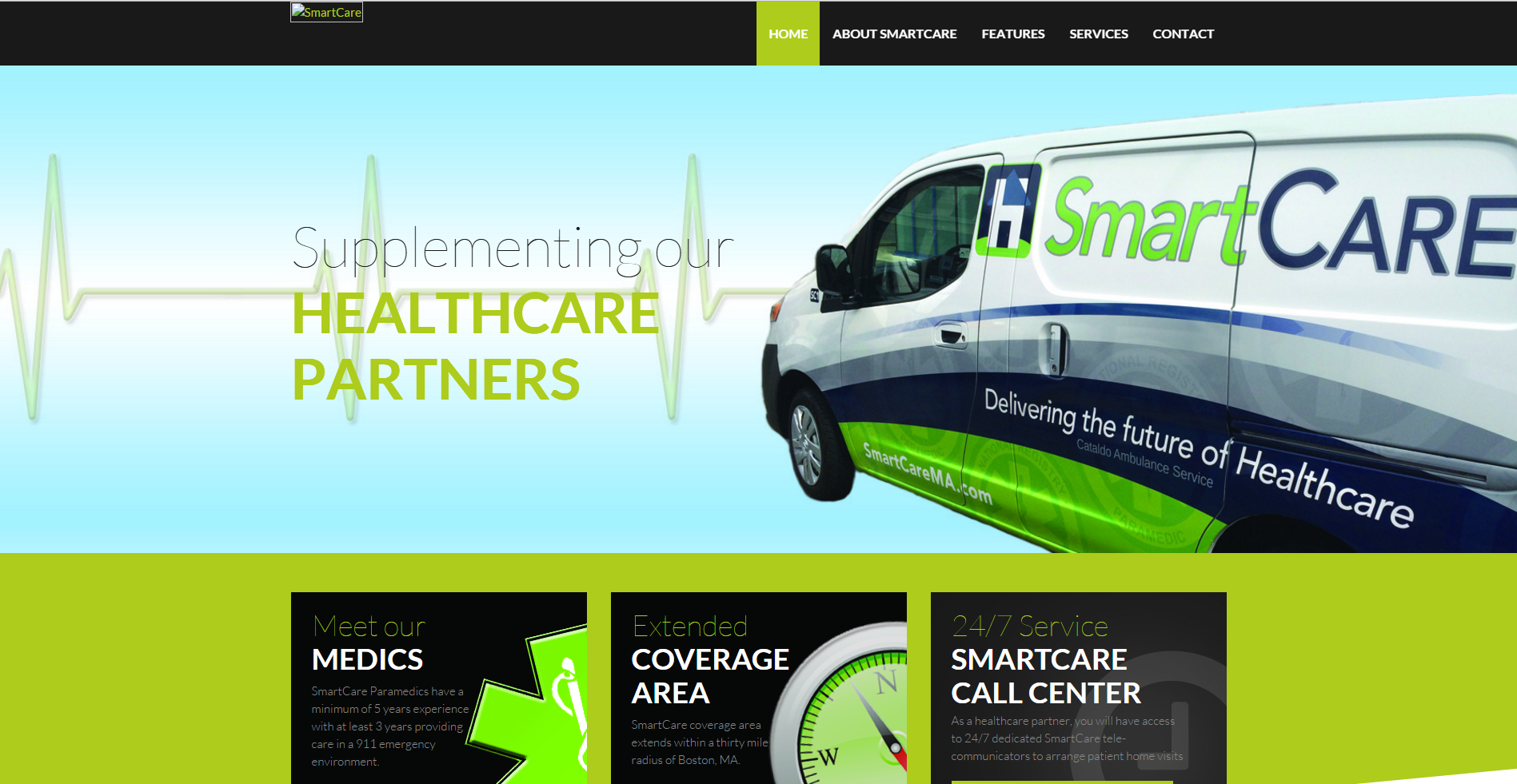 Agenda
ROUTINE ITEMS:
Welcome and Introductions 
Adoption of November 16, 2015 Meeting Minutes (VOTE)

OVERVIEW OF EXISTING PARAMEDIC PRACTICE AND SPECIAL PROJECTS: 
Review of Paramedic Scope of Practice (PRESENTATION)
Cataldo SmartCare (PRESENTATION)
EasCare Mobile Health (PRESENTATION)

NEW BUSINESS: 
Background and Need for 111O (PRESENTATION)
Defining Questions and Opportunities (DISCUSSION)
Upcoming Meeting Schedule
29
Case Study
Saturday 22:34 Increasing Snow (10” predicted)
Private residence, family with pt, PCA due next day at 11 am 
37 y/o F c/o Weak, Increased confusion, low grade fever, dark urine, productive cough
PMHx: TBI, Quadriplegia, Vent Dependant, HTN, Depression, Diabetes Type II, Sub-Pubic Cath

   What are the Patient’s Options?
Mobile Integrated Health

Where can DPH help…
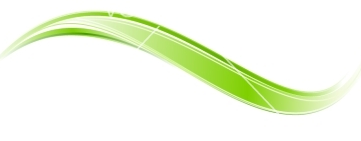 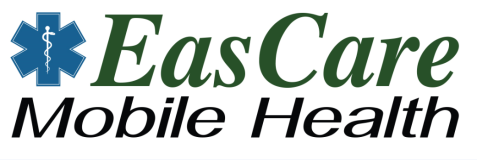 What is EMS?
EMT-Basics				  EMT-Advance





EMT-Paramedic                           EMT-Critical Care
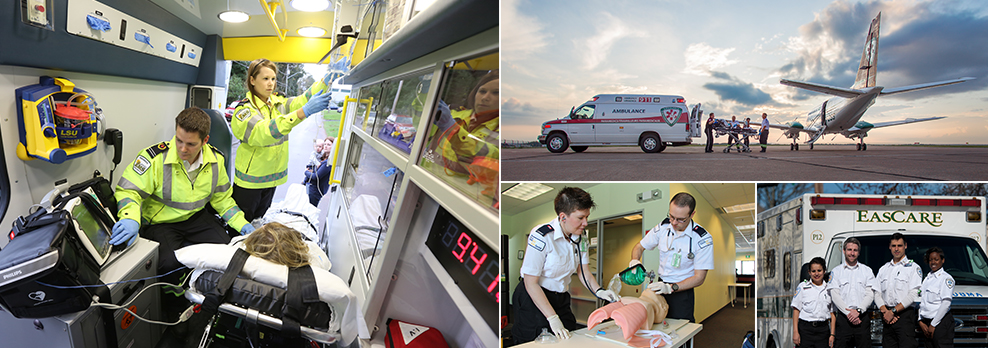 Treat & Transport
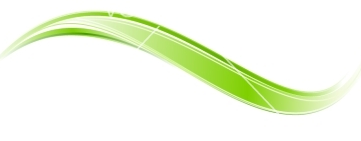 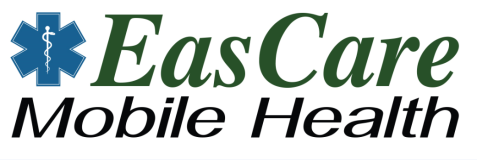 Community Paramedicine & Mobile Integrated Health (MIH)
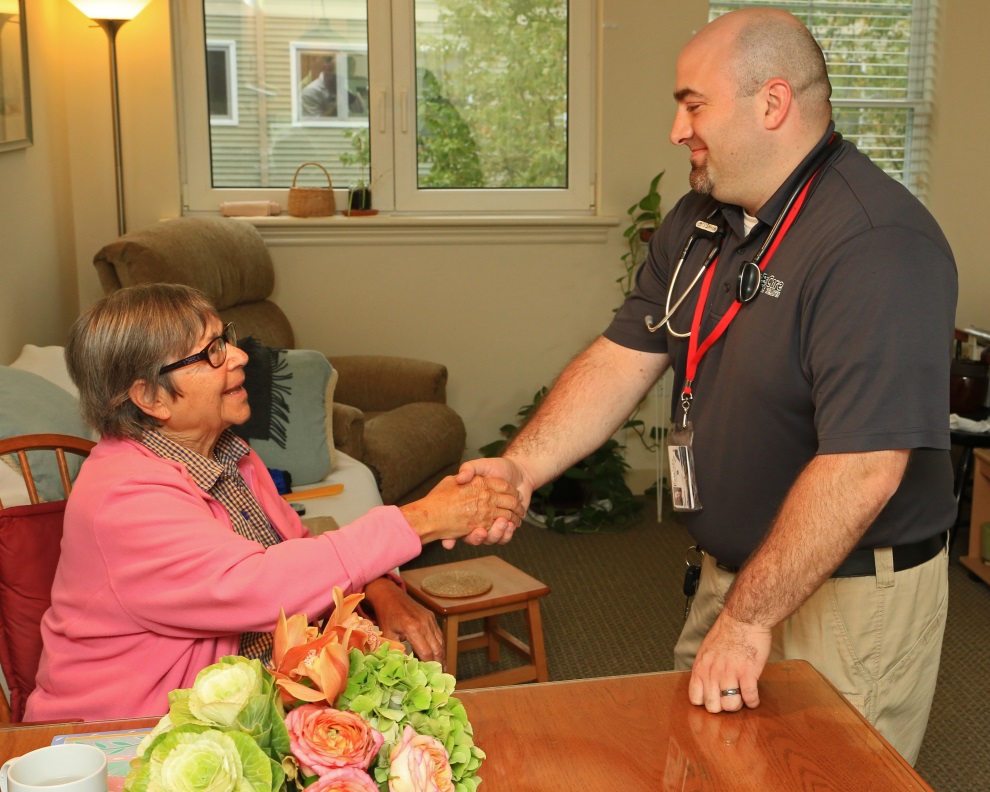 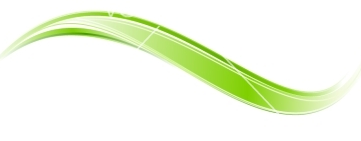 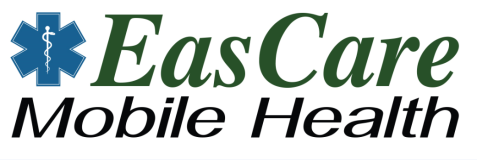 History of MIH
International & National
Nova Scotia, Canada
London, England
Alice Springs, Australia
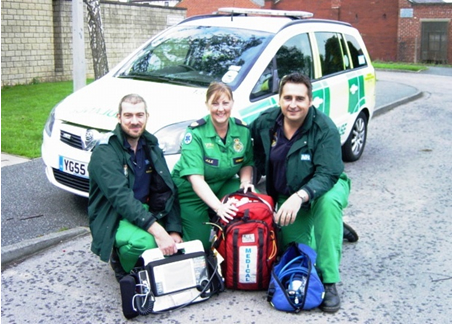 Fort Worth, TX
 Reno, NV
 Minneapolis, MN
 Meza, AZ
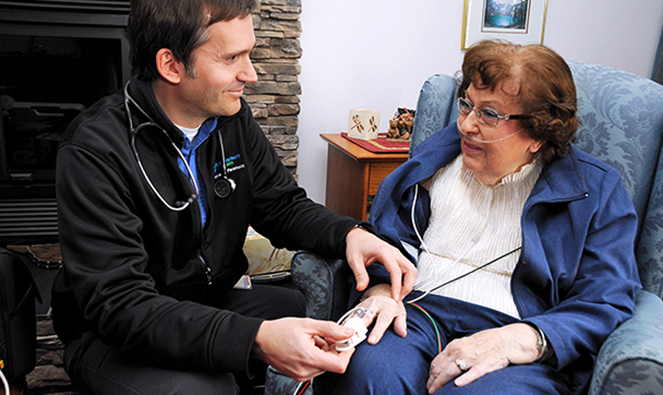 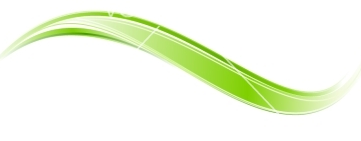 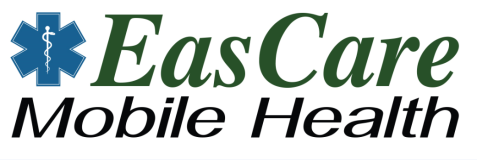 What is MIH?
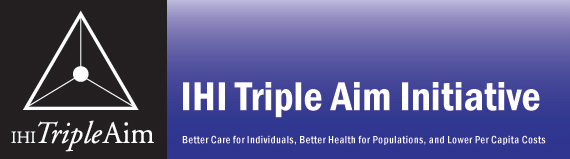 Improving the patient experience of care     
          (including quality and satisfaction)
Improving the health of populations
Reducing the per capita cost of health care
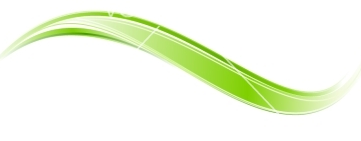 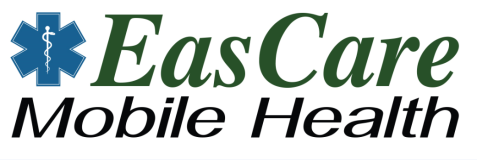 What is MIH?
Filling Gaps in Healthcare System
Times of Service
Geographical Foot Prints
Weather
Clinical Services
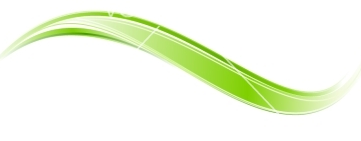 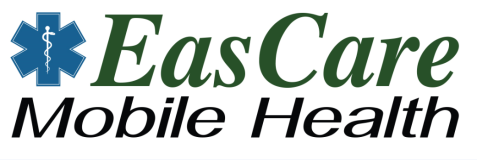 What is MIH?
Patient Centric
Out of Hospital Care 
Interactive Decision Making 
Immediate Care
Closed Loop Communication
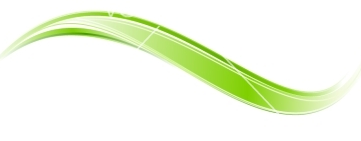 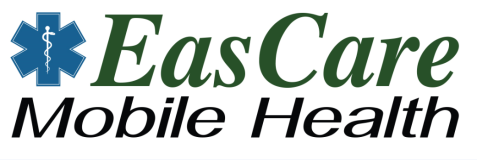 Collaboration
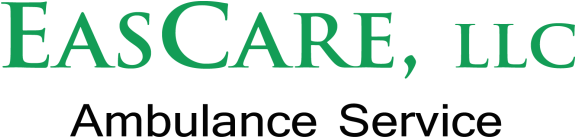 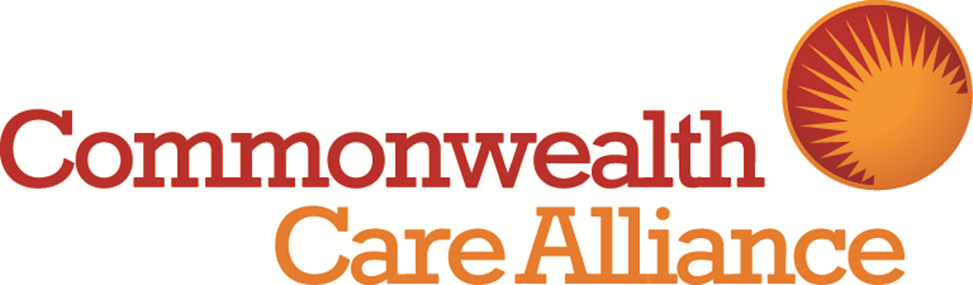 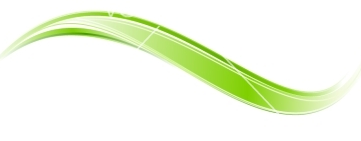 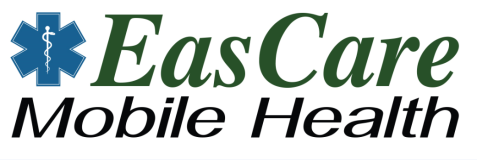 Gap Analysis
Supplementing existing CCA care model
Gap analysis and needs assessment
Many patients do NOT want to visit ED
They wait too long to call for help
Fear of admission to hospital
Long wait time in ED
Unnecessary care delivery 
Eliminating potential for redundant resources
Additional resources for delivery of out of hospital care
18:00 to 06:00 daily
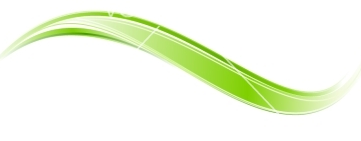 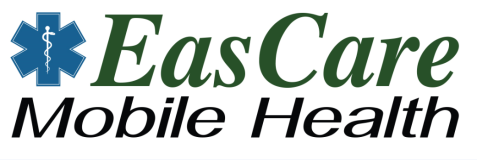 Program Construction
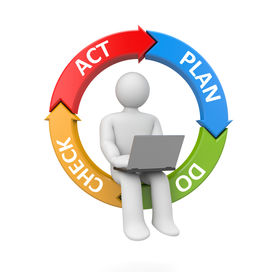 Project Manager
EMS Operations Director
EMS Logistics Director
EMS Clinical Director-Primary Investigator
EMS Medical Director
CCA Medical Director

      Collaboration between partners
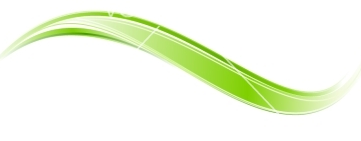 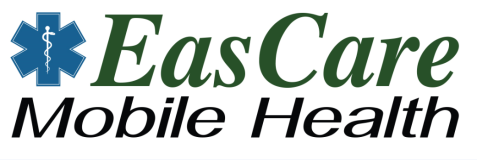 “One Size Does Not Fit All”
Existing training programs
Provide the fundamentals of Community Paramedicine
Do not provide the unique aspects to ensure patient centricity
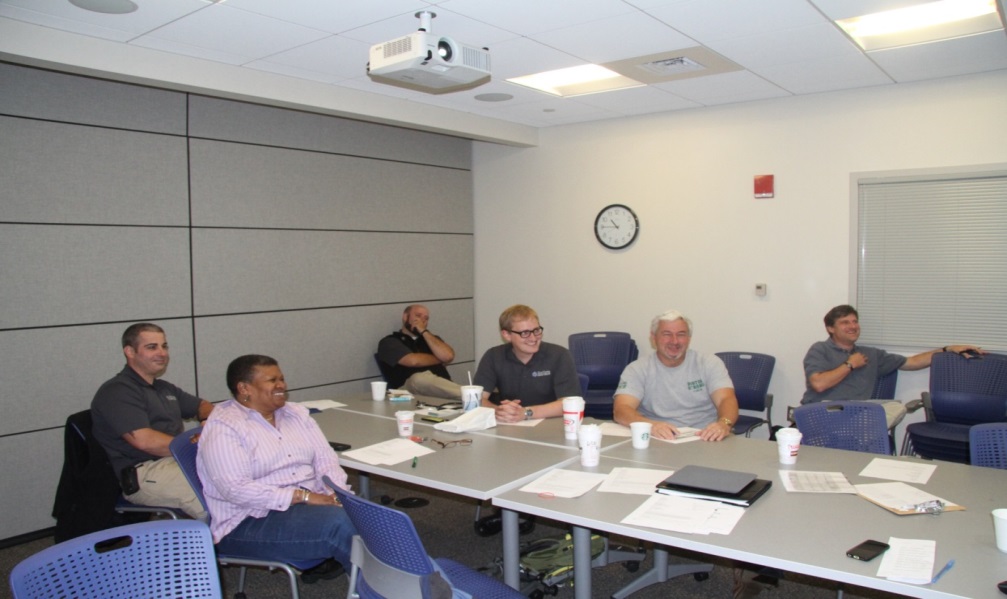 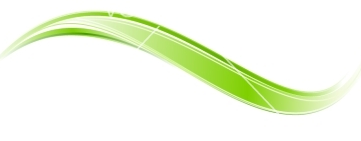 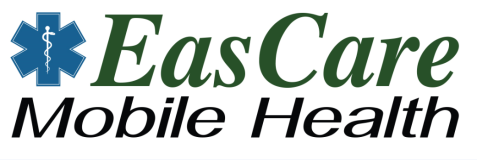 Training
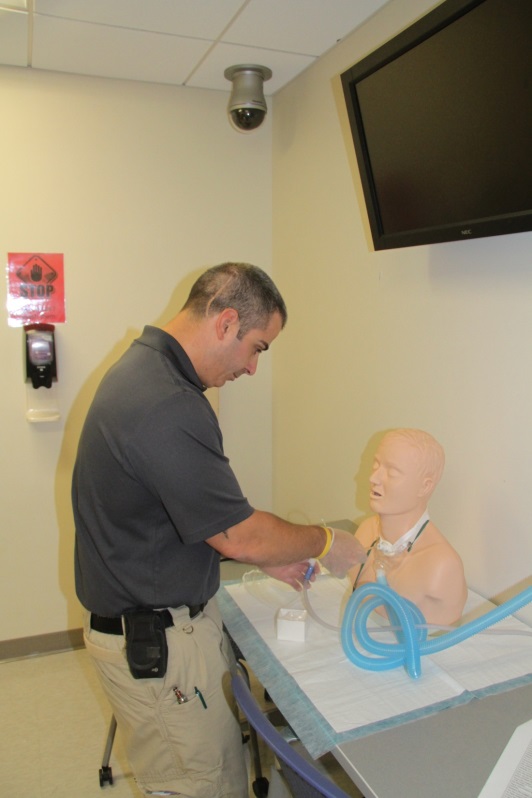 EasCare-CCA program
325 hours
Curriculum was created through a collaborative process
50% Didactic 50% clinical practicum
The clinical component involved hospital and out of hospital pt visits
Competency: Simulation Lab
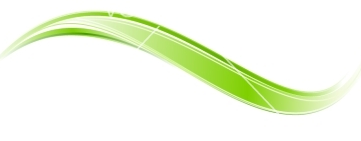 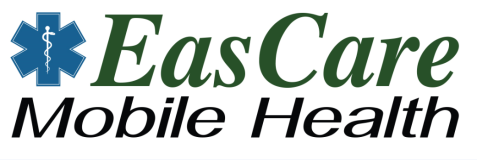 Expanding Roles
Expanded Formulary
Antibiotics
Pain Management
Point of Care Testing
Chem 8
U/A
Rapid Strep & Flu 
Cultures
Behavioral Health 
End of Life Care
Collaborative Care
Facilitated Transportation
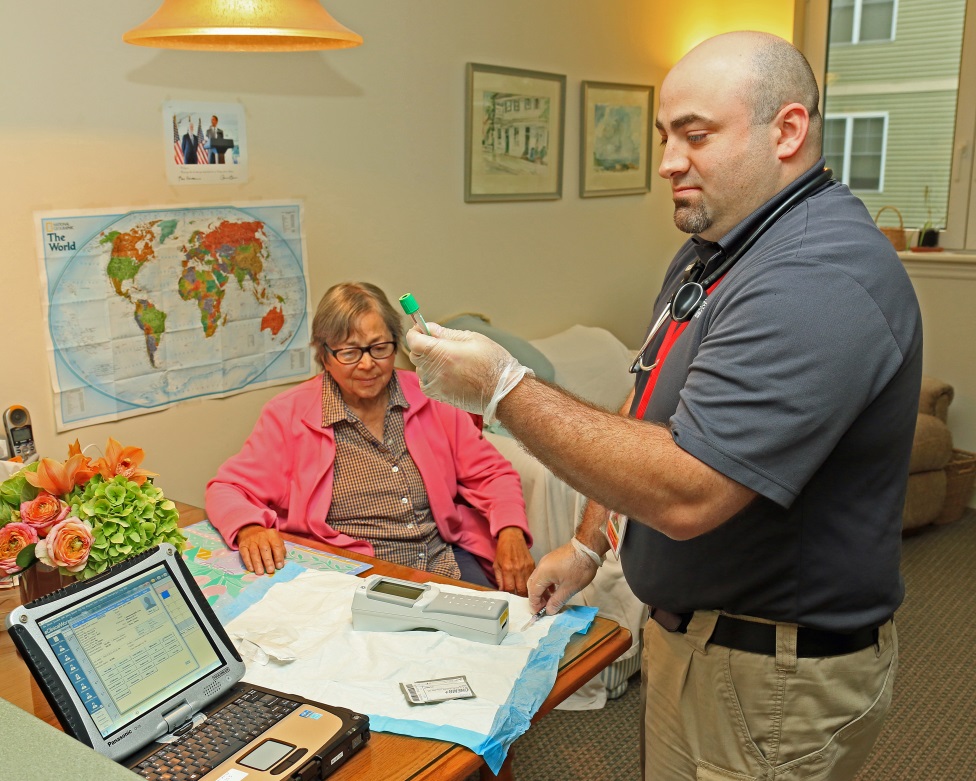 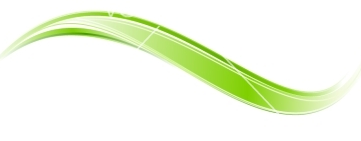 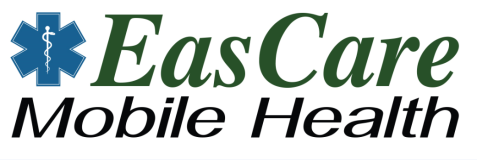 Expanding Processes
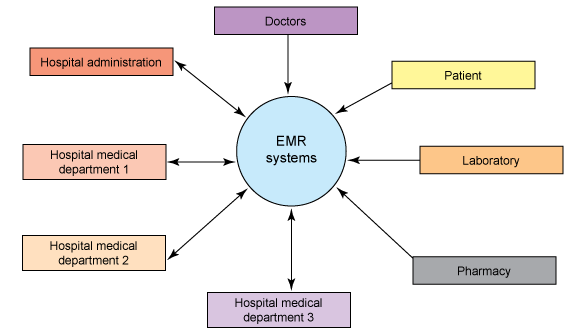 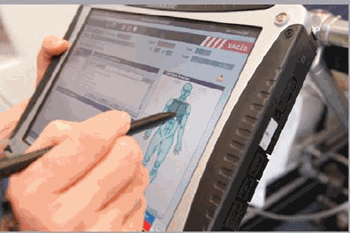 EMR + Closed Loop Communication = Better Decision Making
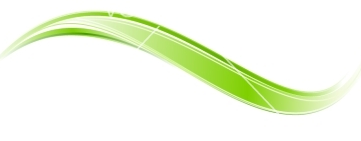 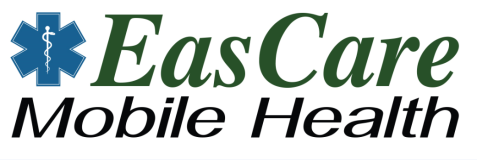 Program Call Flow
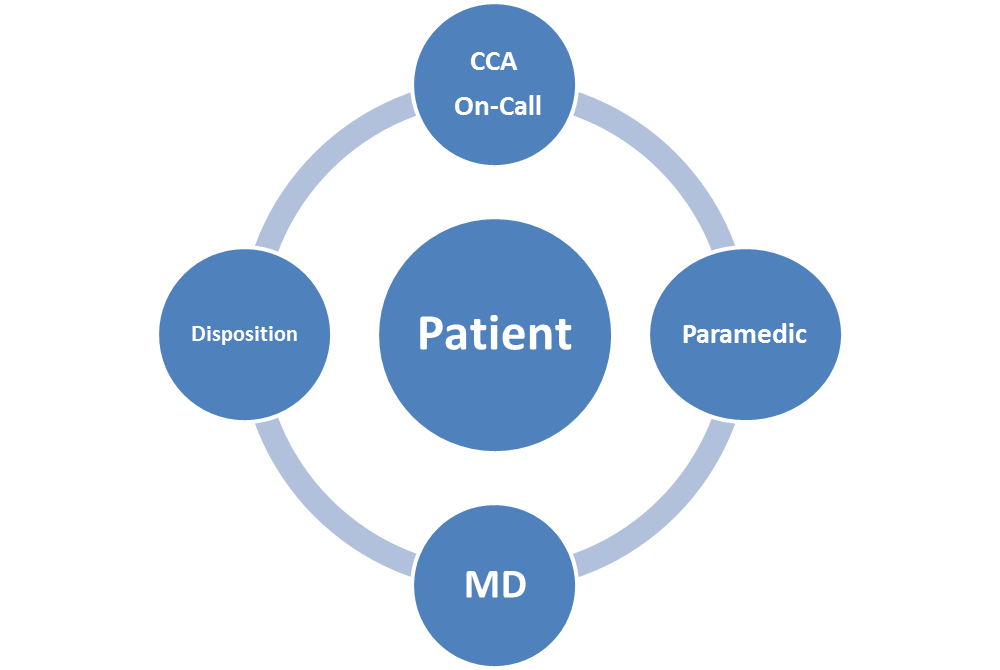 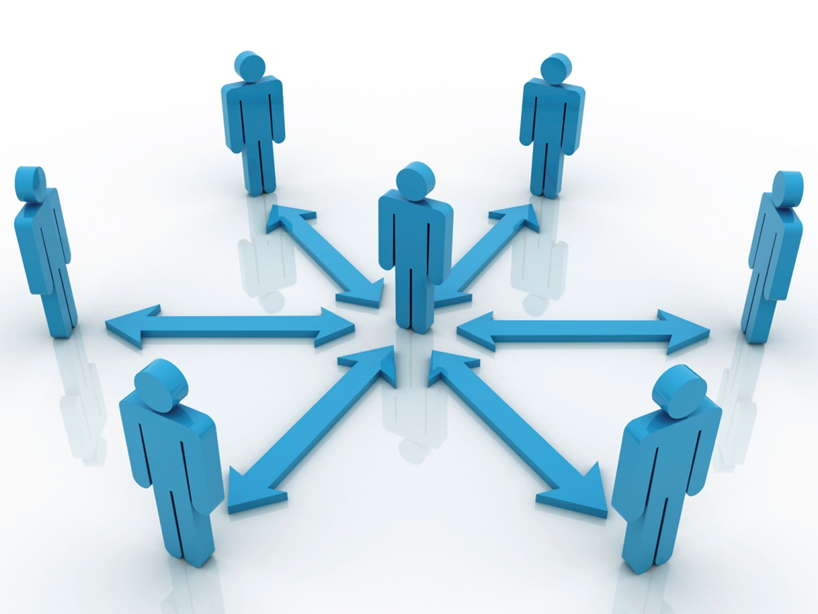 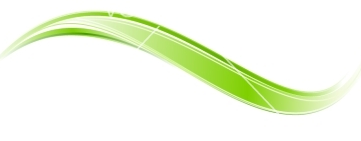 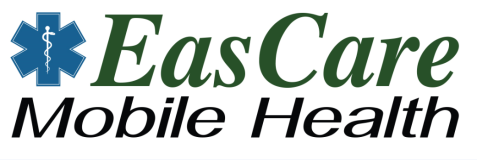 CQI - Oversight
M&M Rounds
5-6 MDs 
CCPs
Paramedic Log 
Surveys
Patients
Staff
DPH Submission
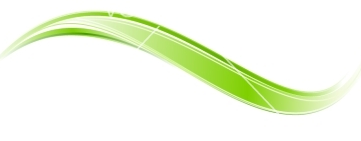 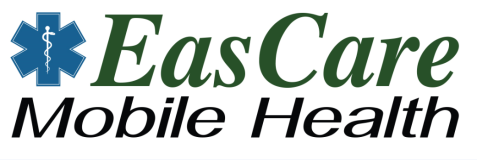 Improving the Health of Populations
DATA 
424 Patient contacts (average 1.1 per night)
83 minutes of average patent contact time
Supplementing existing care model
Expenses Reduced
Savings Produced
Ambulance Transportation
ED Visit
Physician
Labs
Admission
OBs
Patient Experience
98 % of patients' Extremely Satisfied
2% of patient’s Satisfied
100% Staff Satisfied
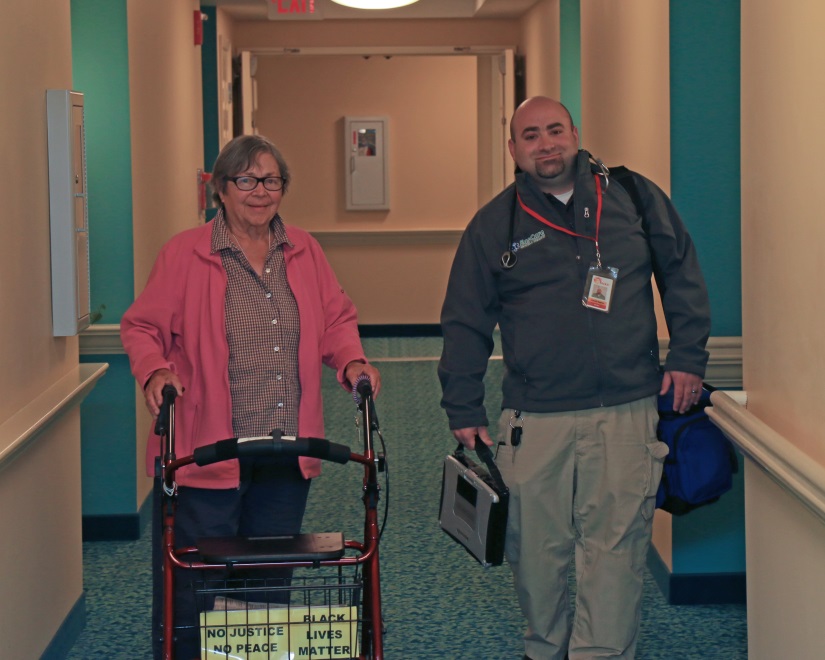 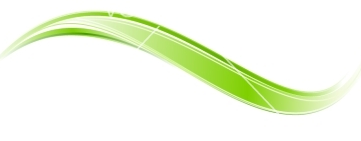 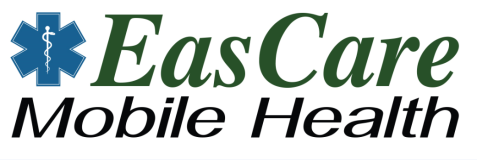 How can DPH assist with MIH
 & the IHI Triple Aim?
Streamlined Application 
	Process
Program Oversight
Sustainability
Program Requirements
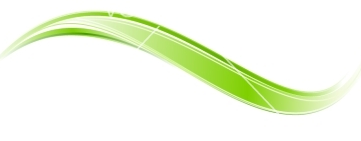 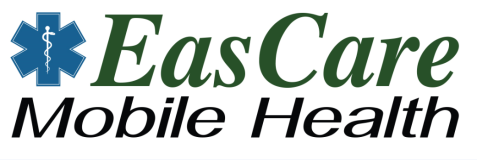 Program Requirements
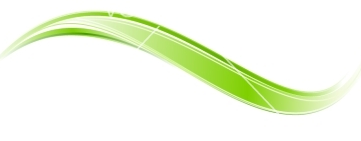 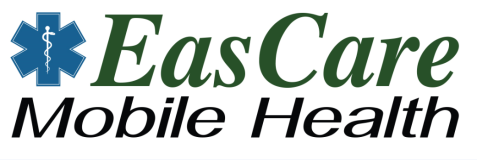 Lessons Learned
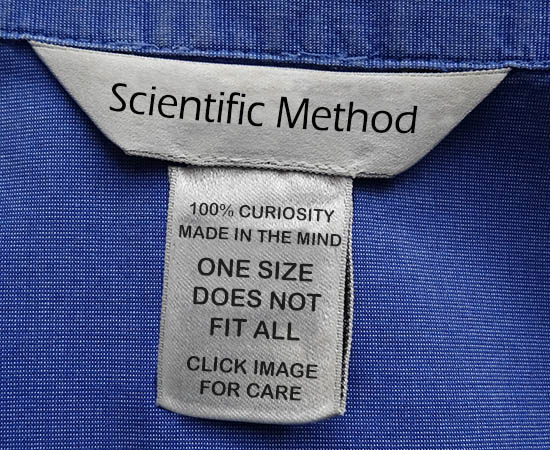 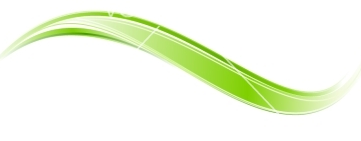 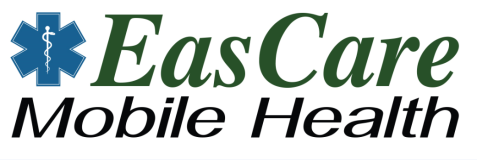 MIH requires Flexibility
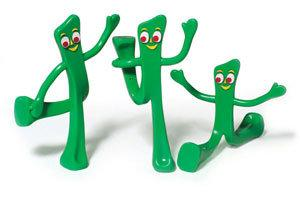 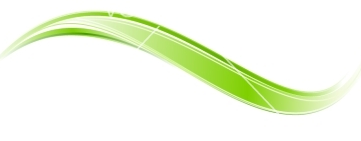 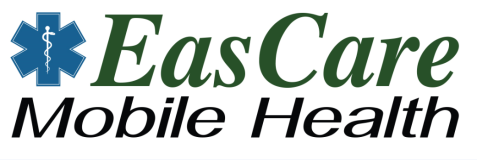 Case Study
Saturday 22:34 Increasing Snow (10” predicted)
Private residence, Family with pt, PCA due at 11:00
37 y/o F c/o Weak, Increased confusion, low grade fever, Urine (dark), Productive Cough
PMHx: TBI, Quadriplegia, Vent Dependant, HTN, Depression, Diabetes Type II, Sub-Pubic Cath
	
      What are the MIH options??
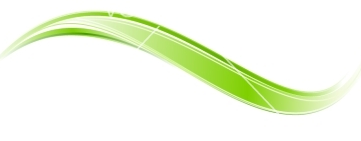 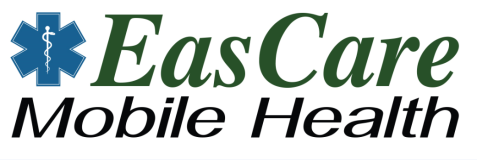 Agenda
ROUTINE ITEMS:
Welcome and Introductions 
Adoption of November 16, 2015 Meeting Minutes (VOTE)

OVERVIEW OF EXISTING PARAMEDIC PRACTICE AND SPECIAL PROJECTS: 
Review of Paramedic Scope of Practice (PRESENTATION)
Cataldo SmartCare (PRESENTATION)
EasCare Mobile Health (PRESENTATION)

NEW BUSINESS: 
Background and Need for 111O (PRESENTATION)
Defining Questions and Opportunities (DISCUSSION)
Upcoming Meeting Schedule
53
Background of 111O
This presentation will clarify Chapter 111O  and address some critical questions raised at the first Council meeting (from a legal perspective):

Why is Chapter 111O necessary?

What barriers prevented MIH in MA?

What is not covered by Chapter 111O?
54
Evolution of Chapter 111O
Chapter 111O is tied to changing role of EMS providers in community health care delivery

Starting Point:  M.G.L. c. 111C – Massachusetts Emergency Medical Services (EMS) System;  authorizes DPH to act as lead agency in creating unified statewide EMS system;
Originated in 1973 and redrafted in 2000 as part of “EMS 2000”;
Statute defines/limits role of licensed ambulance services and EMTs;
Creates duty to dispatch emergency response; to provide potentially life-saving care to ill or injured patient; and to transport patient to ED;
Operative word throughout chapter 111C: “Emergency”.

Dilemma: Can licensed ambulance services partner with primary care providers to provide nonemergency medical services to patients in need?
55
111C Limitation:Definition of Emergency
Definition of “emergency” – a condition or situation in which an individual has a need for immediate medical attention, or where the potential for such need is perceived by the individual, a bystander or an emergency medical services provider




Take-away: emergency response excludes planned wellness check-ups, post-discharge visits
56
111C Limitation:Medical Control and Direction
EMS personnel required to function under medical direction and medical control through:
Off-line pre-hospital emergency treatment protocols (known as Statewide Treatment Protocols) – written medical instructions and standing orders governing care provided by EMS personnel 
On-line medical direction – real time communication with medical control (ED) physician; deviations from protocols allowed only as authorized by hospital-based on-line medical control (ED) physician
Medical Control and Direction – Emergency Medical Services-based
Affiliate Hospital Medical Director (AHMD) is responsible for granting “authorization to practice” for EMS personnel; and
Ensuring that EMS personnel receive appropriate medical direction by qualified medical control ED physicians

Take-away: excludes medical control and direction by primary care practitioners
57
111C Limitation:Patient Transport
DPH’s authority governing nonemergency responses is limited to ensuring the provision of: 
Timely inter-facility transportation of patients to hospitals, other facilities or programs which offer follow-up care and rehabilitation, in order to optimize utilization of available facilities



Take-away: excludes direct patient care in home
58
111C Limitation:Delivery System Integration
While DPH Commissioner has legal authority to waive EMS regulations, (i.e., transport to ED), she cannot waive statutory provisions
Fundamental principal of law:  agencies have no authority to issue rules or create programs that exceed the statute



Take-away: Chapter 111C prevents full integration of EMS into community health care delivery systems
59
EMS Special Projects
Chapter 111C limited work-around for Special Project Approval Requests:
Definition of “emergency” provided sufficient flexibility to carve out a role for community paramedicine under 111C as follows: 
Patient calls provider’s clinician (not 911) during special project hours; 
Patient describes a condition that needs (or patient perceives need) for immediate medical attention; 
Clinician determines that patient’s medical needs warrant community paramedicine response rather than 911;  
Community paramedic’s clinical interventions adhere to Statewide Treatment Protocols (STP) and pre-approved STP deviations;  and,
Other conditions/”guardrails”  imposed on projects (e.g., training, AHMD oversight, med control delegations to PCP clinicians, 911 trigger, QC)
60
111O Flexibility:EMS in Nonemergency Services
Ch. 111O provides statutory framework for integrating EMS and other providers into community health care delivery systems
Affirmatively authorizes ambulance services to partner with other  healthcare entities to provide MIH
By definition, MIH means nonemergency services or treatment, (preventative care, post-discharge follow-ups, chronic disease management, transport or referrals to facilities other than hospital emergency departments)
61
111O Flexibility:EMS in Nonemergency Services
Chapter 111O
Mobile Integrated Health Protocols

Preventive Care: Community Paramedic may administer furosemide for chronic congestive heart failure or fluid retention, before pulmonary edema or other emergency condition occurs
Comparing Scope vs. Settings
Chapter 111C
Statewide Treatment Protocols



Emergency Care: Paramedic may administer furosemide as emergency pulmonary edema treatment, by on-line medical control approval if patient already on diuretics
Ch. 111O expands the settings and environments an EMS providers may encounter, but does not expand EMS provider’s scope of practice
Provider Scope of 
Practice
Remains Unchanged
62
111O Flexibility:Medical Control and Direction
Provides a more flexible definition of “medical control” and “medical direction” to allow primary care practitioner to  provide off-line/on-line orders and direction to MIH providers
"Medical control'', the clinical oversight provided by a qualified physician or existing primary care provider to all components of the MIH program, including, but not limited to, medical direction, training, scope of practice and authorization to practice of a community paramedic provider, continuous quality assurance and improvement and clinical protocols
"Medical direction'', the authorization for treatment provided by a qualified physician or existing primary care provider in accordance with clinical protocols, whether on-line, through direct communication or telecommunication, or off-line through standing orders
Provides flexibility for determining use of mobile resources  to meet the patient’s medical needs
Provides general guidance for approval of MIH programs; focus based on continuity of care
63
111O Flexibility
In Section 2(b), 111O establishes minimum statutory criteria or “guardrails” governing DPH approval of MIH programs
These minimum statutory guardrails mirror the Triple Aim goals of:
improving patient health;
improving patient experiences in the health care delivery system; and
decreasing health care costs.
MIHAC task:  to assist in further defining/fine-tuning these guardrails for regulatory use
64
Not Specified in 111O
The types of contractual/business arrangements between MIH Providers that define roles, responsibilities, risk-sharing, etc.
Liability and immunity protections
Reimbursement and funding mechanisms
65
Agenda
ROUTINE ITEMS:
Welcome and Introductions 
Adoption of November 16, 2015 Meeting Minutes (VOTE)

OVERVIEW OF EXISTING PARAMEDIC PRACTICE AND SPECIAL PROJECTS: 
Review of Paramedic Scope of Practice (PRESENTATION)
Cataldo SmartCare (PRESENTATION)
EasCare Mobile Health (PRESENTATION)

NEW BUSINESS: 
Background and Need for 111O (PRESENTATION)
Defining Questions and Opportunities (DISCUSSION)
Upcoming Meeting Schedule
66
Framing for Discussion
Pre-MIH statute: Limited MIH Special Projects Approved Under MGL 111C
LIMITATIONS: MGL 111C / EMS Statute
Solution to MGL 111C Limitations:  Creation of MGL Chapter 111O / Mobile Integrated Health and Community EMS
Regulatory Need:  If 111O resolved the limitations driven by 111C, what is the purpose of the MIHAC meetings and DPH regulations?
Market Opportunity: The market is able to build a new industry by creating new partnerships and program designs within the constructs of MGL 111O
Conclusion: DPH and MIHAC’s role is limited to determining the minimum “guardrails”
67
Exercise: Patient Safety
If your organization wished to create a new “MIH Program” with each organization represented by your fellow MIHAC members:

What obstacles still exist that would prevent an effective program (understanding that policy considerations such as payment and access are separate but needed conversation)?

What minimum guardrails do you believe are necessary to ensure quality care and patient safety?

Of these, are there any that should be determined by the applicant versus DPH?
68
Agenda Planning
Planning for MIHAC’s January meeting: DPH Staff will send you a table to complete in advance of our next meeting: 

Please complete this exercise with your agency/organization
What obstacles exist that DPH can contemplate or solve for within the MIH regulations? 
What guardrails are needed?
Are those guardrails spelled out in regulations or within the application? 
What other information/presentations do you feel you need to complete this exercise?
69
Agenda
ROUTINE ITEMS:
Welcome and Introductions 
Adoption of November 16, 2015 Meeting Minutes (VOTE)

OVERVIEW OF EXISTING PARAMEDIC PRACTICE AND SPECIAL PROJECTS: 
Review of Paramedic Scope of Practice (PRESENTATION)
Cataldo SmartCare (PRESENTATION)
EasCare Mobile Health (PRESENTATION)

NEW BUSINESS: 
Background and Need for 111O (PRESENTATION)
Defining Questions and Opportunities (DISCUSSION)
Upcoming Meeting Schedule
70
Upcoming Meeting Schedule
The Following dates/times are confirmed for future MIHAC meetings: 

Wednesday, January 6 – 1:30 PM - 3:30 PM 
Monday, February 1 – 9:30 AM - 11:30 AM 
Friday, February 26 – 1:00 PM - 3:00 PM

Please note that DPH staff will be sending out another doodle poll to identify future meeting dates
71